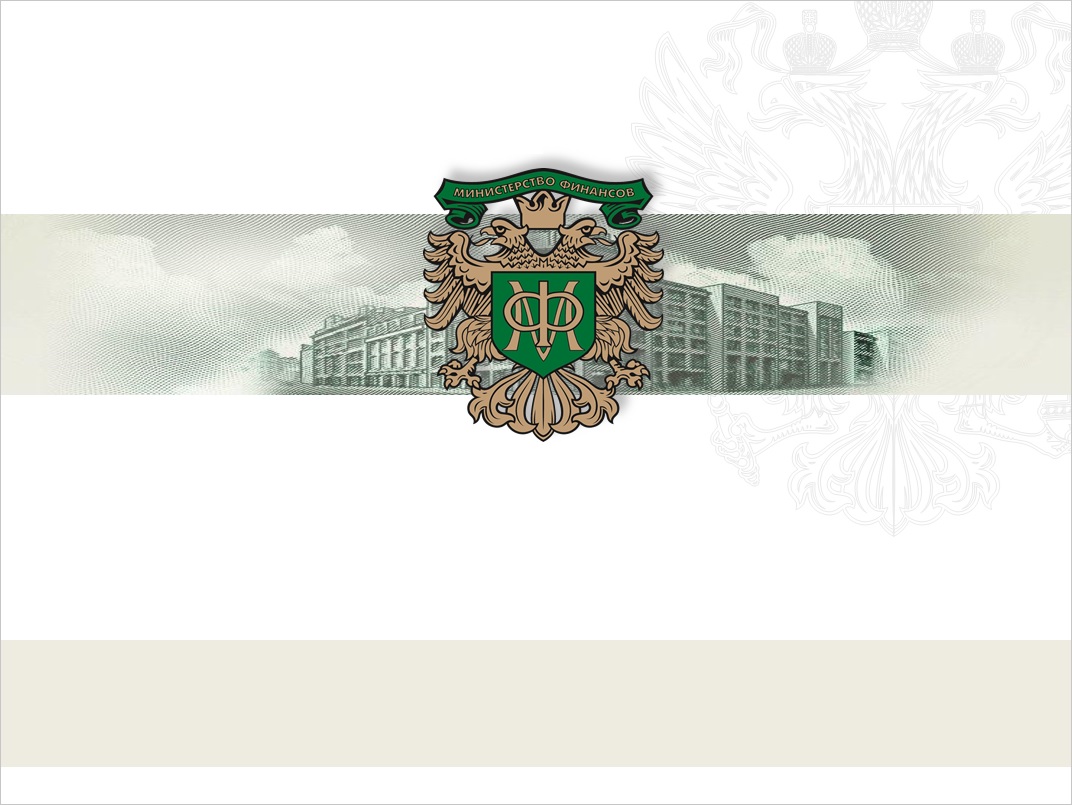 Unified Chart of Accounts 
of the Russian Federation
Deputy Director of the Department for Budget Methodology and Financial Reporting in the Public Sector of the Ministry of Finance of Russia
S.V. Sivets
Regulatory system since 2018
Federal law
“On 
accounting”
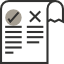 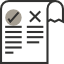 Budget 
Code
Accounting and reporting framework in the Russian Federation
Budget relations framework
Federal standards 
of accounting
Chart of Accounts, budget
classification, 
reporting
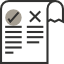 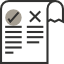 Objects of accounting, the procedure for assessment, recognition and disclosure of information.
"Mechanics" of operations reflection and disclosure in reporting
2
Unified Chart of Accounts and Budget Classification
Budget Account Code Structure
BCC (budget classification code) is integrated into the account of budget accounting = data of program, functional, economic classification in the account code
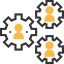 3
Unified Chart of Accounts and Budget Classification
5,6 – Target accounts 

7 - Insurance medicine

3 Temporary money

2 - Income-generating activities (type of budget)

1 - Budget
!
Increase 310
Decrease 410
A c c o u n t i n g  o b j e c t
fixed assets
real estate
vehicles
aircraft
4
Accounting objects
100 Non-financial assets
Fixed assets (buildings, vehicles); Intangible assets (exclusive rights to use), Inventories, etc.
Institutional cash (cash in cash office); Financial investments (stocks); Accounts receivable
200 Financial assets
300 Liabilities
Settlements with creditors on debt obligations; Accounts payable
400 Financial result
Revenues, expenses of the current financial year
500    Budget data
Budget appropriations; 
Limits of budgetary obligations, etc.
Property received for use; property in storage; museum valuables, etc.
XX Off-balance accounts
5
Increase in the aircraft (steamboat)  
as a fixed asset 
on account of the budget!
?        By whom and how, for what purpose
real estate
vehicle
fixed asset
increase
budget
6
Budget Classification
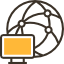 Components of the classification
Budget Classification of Income
Budget Classification - budget planning and execution
Budget Classification of expenses
Budget Classification of sources of financing
Economic Classification - Government Finance Statistics
GGOC (GFS 2014)
7
Budget Classification
092 - Ministry of Finance of the Russian Federation
Public administration
410 - Budget Investments

240 - Procurement of other goods, works and services
State program
Subprogram
National project
For what purpose?
Who?
01
1   2   3   4   5   6   7   8   9   10   11   12   13   14   15   16   17   18   19   20
Target item
Function
Head
Type of expenses
Classification of budget expenses
8
The acquisition by the Ministry of Finance of the Russian Federation within the framework of the state program of the Russian Federation “Public Financial Management and Regulation of Financial Markets” at the expense of appropriations for investments (4XX - acquisition (construction) of a fixed asset in the form of transport  vehicle (real estate) - an aircraft for operation for own needs
092 - Ministry of Finance of the Russian Federation
Public administration
410 - Budget Investments

240 – Procurement of other goods and services
State program
Subprogram
National project
For what purpose?
Who?
01
1   2   3   4   5   6   7   8   9   10   11   12   13   14   15   16   17   18   19   20
Target item
Function
Head
Type of expenses
Classification of budget expenses
9
Fixed Asset Accounting
Investments
3  9
Х   Х
4     1     Х
Х
0  1    1   3
Х     Х     Х     Х     Х
0  9  2
1   2   3   4   5   6   7   8   9   10   11   12   13   14   15   16   17   18   19   20
Target item
Function
Head
Type of expenses
Classification of budget expenses
Budget Account Code
10
Budget classification code
Investments
3  9
Х   Х
4     1     Х
Х
0  1    1   3
Х     Х     Х     Х     Х
0  9  2
1   2   3   4   5   6   7   8   9   10   11   12   13   14   15   16   17   18   19   20
Target item
Function
Head
Type of expenses
Classification of budget expenses
7              3              Х
Budget Account Code
Cash liability
for the acquisition of fixed assets
From whom?
733 -State Corporation
11
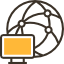 Chart of Accounts
The language in which an accountant keeps a record (history) of public finance
12